Dall’albero ai frutti
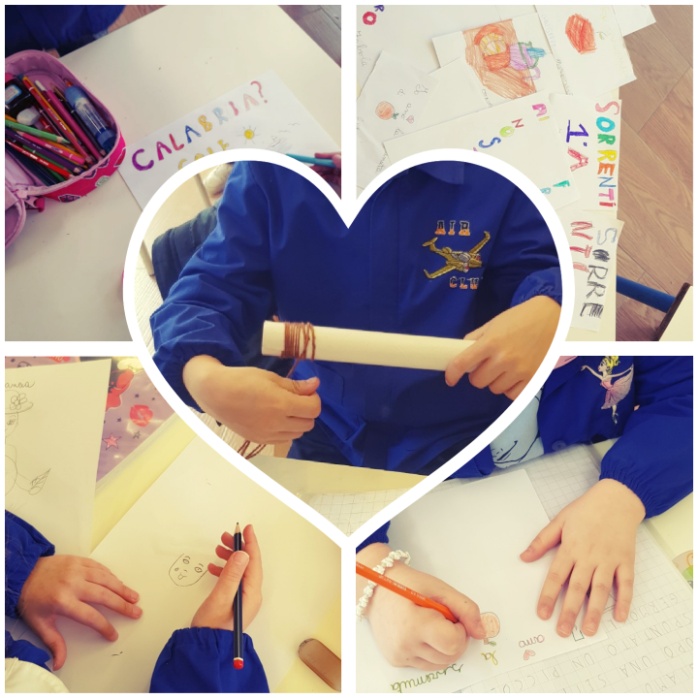 Erasmus+ KA 122 Seasonal@Glocal Mobility for individual learning FUNDED BY THE EUROPEAN COMMUNITYPROJECT CODE: 2021-1-IT02-KA122-SCH-000013562

Attività laboratoriale creativoclasse 1 A Sorrentidocenti: Santoro – Zanzurino -Pellegrino
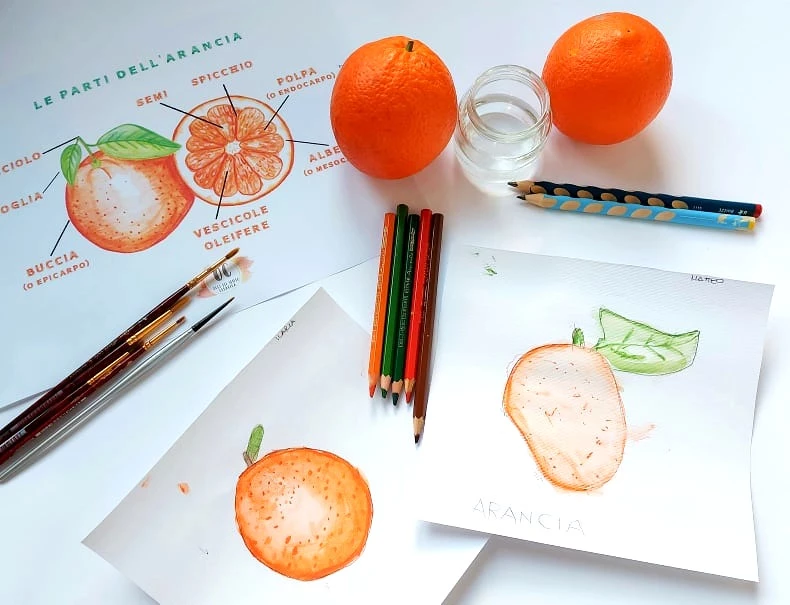 Dall’albero ai nostri frutti
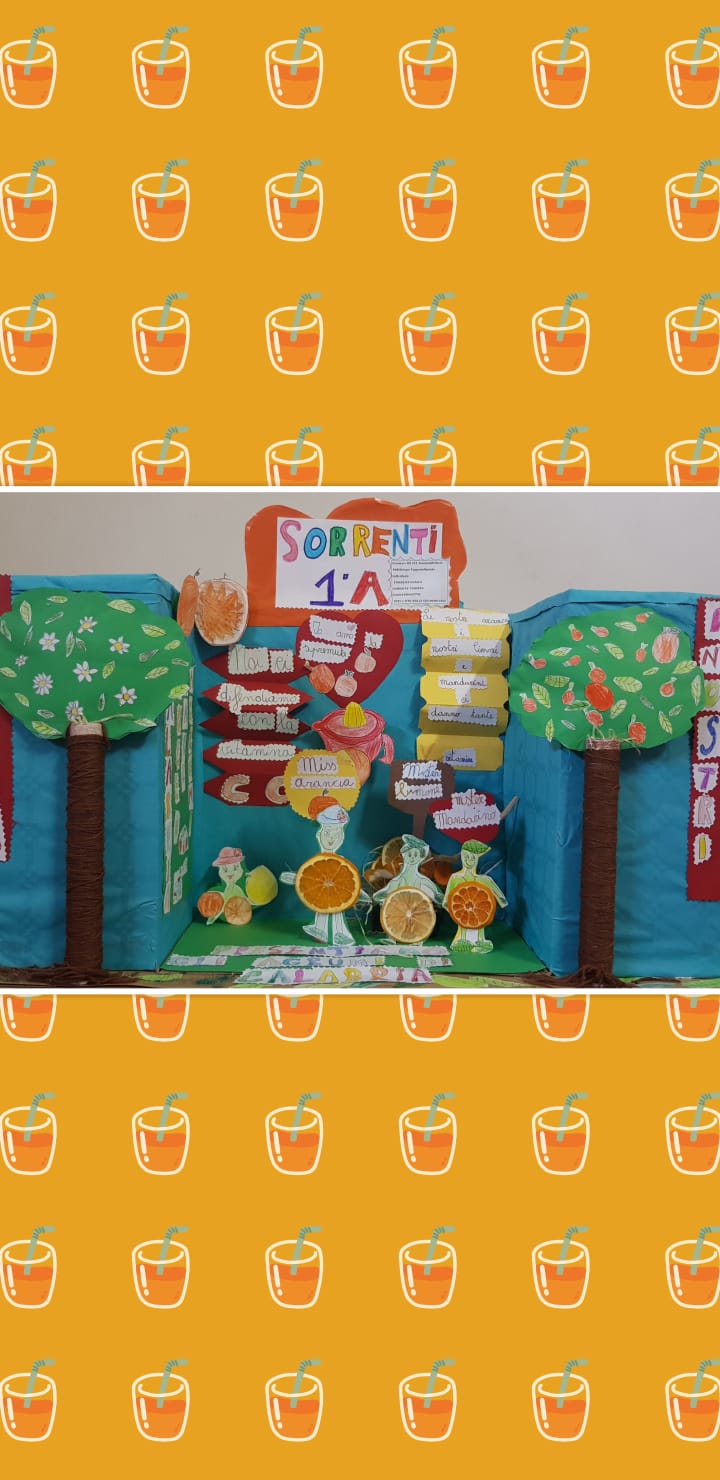 Dall’albero ai nostri frutti
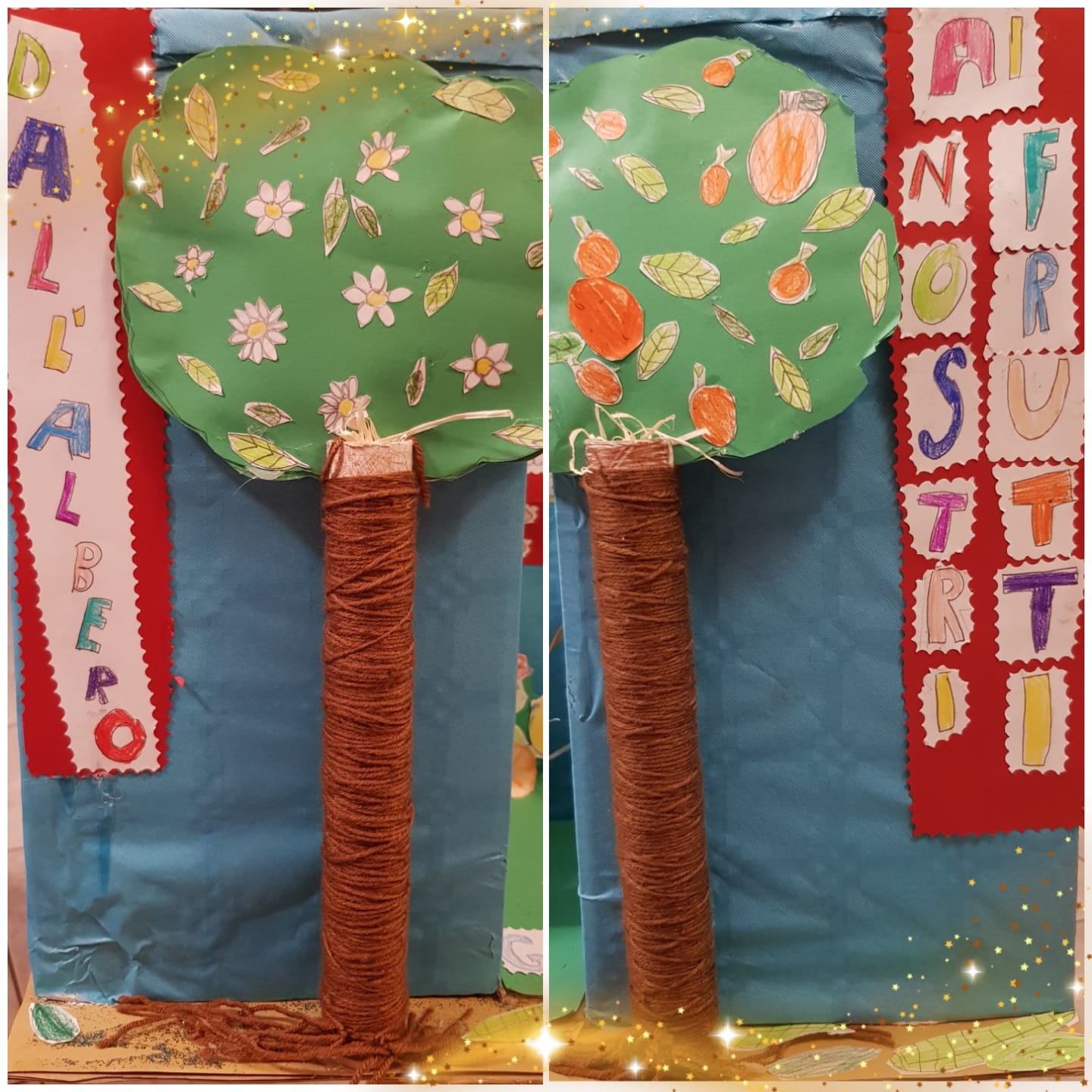 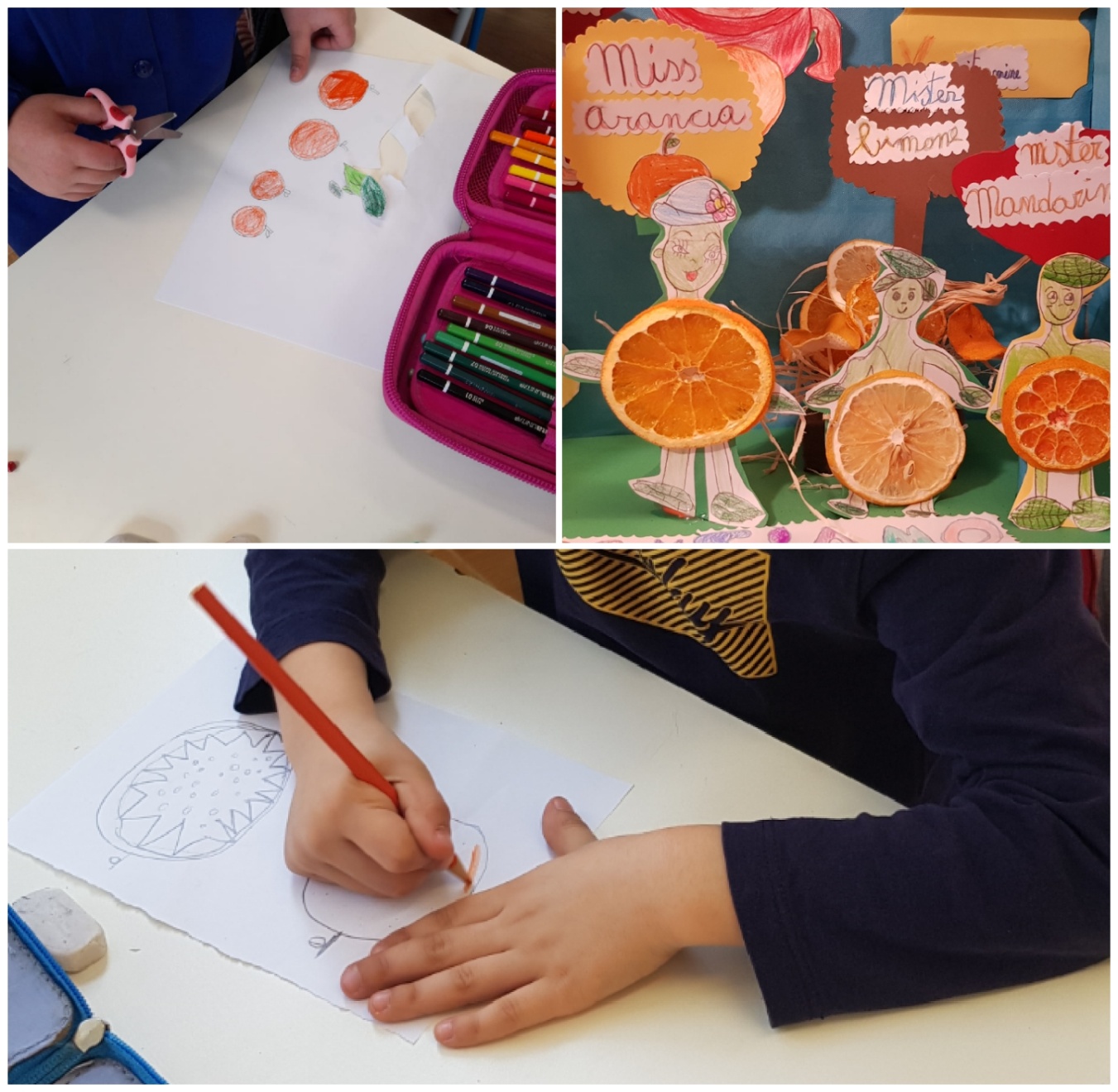 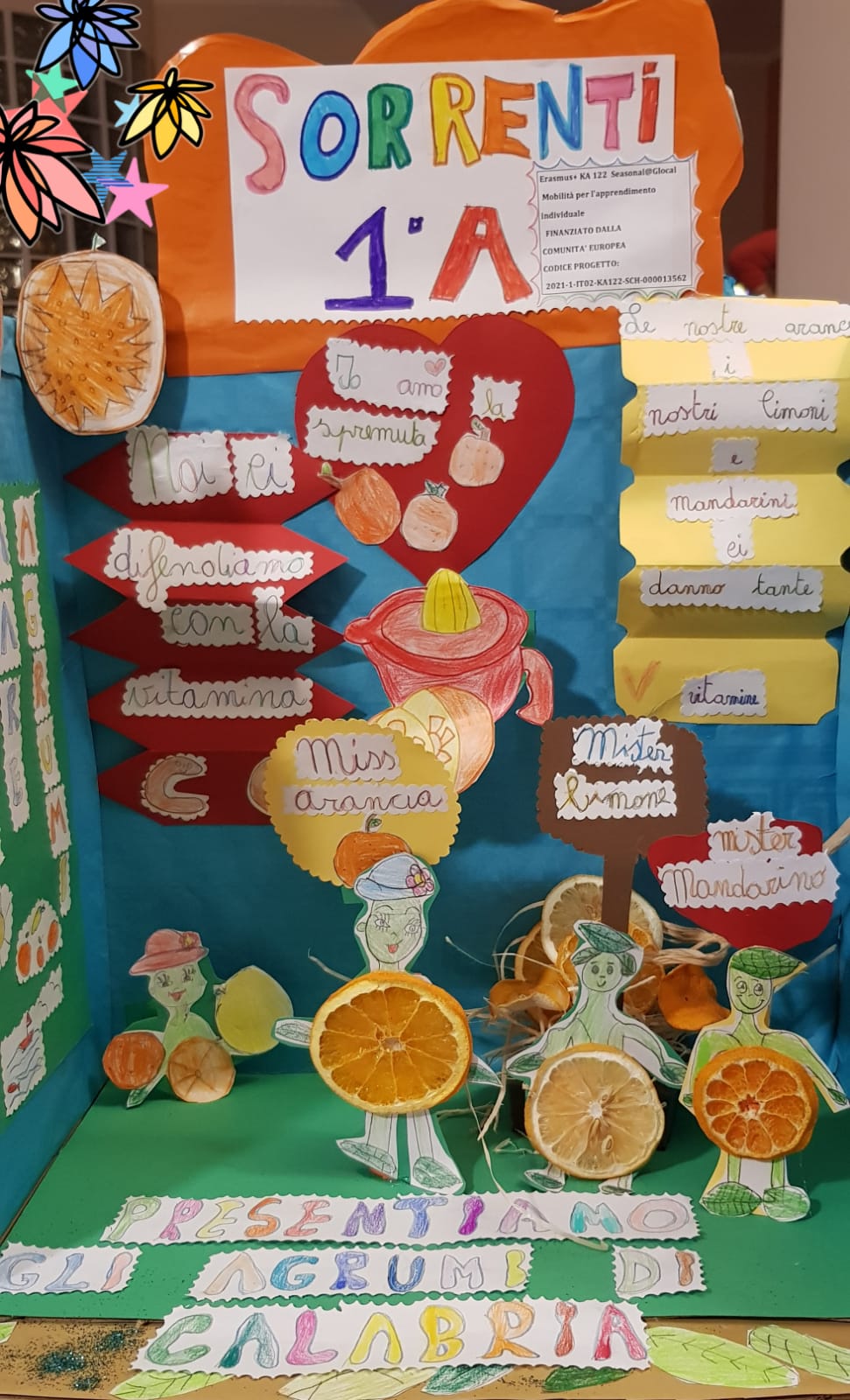 CALABRIA: SOLE, MARE E AGRUMI
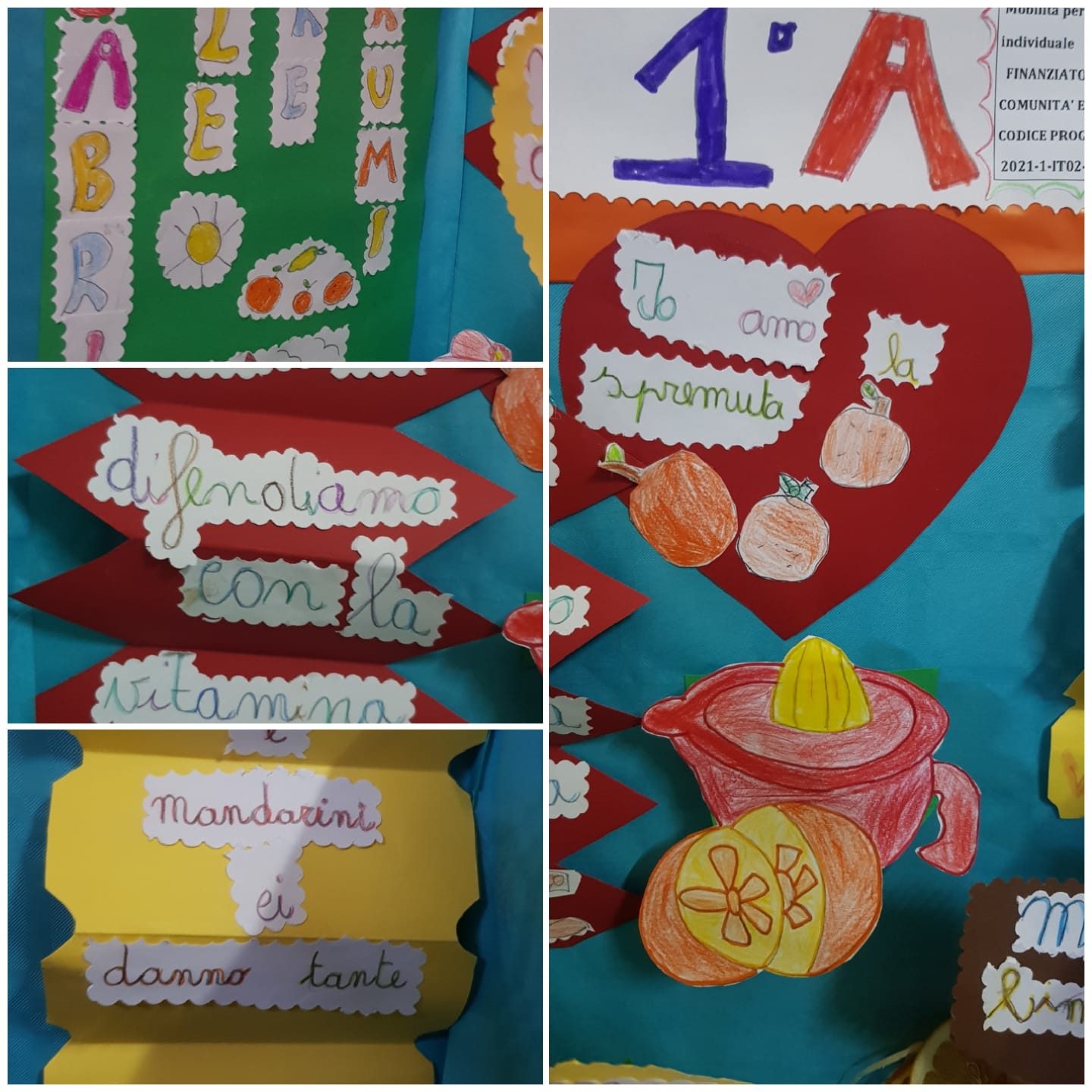 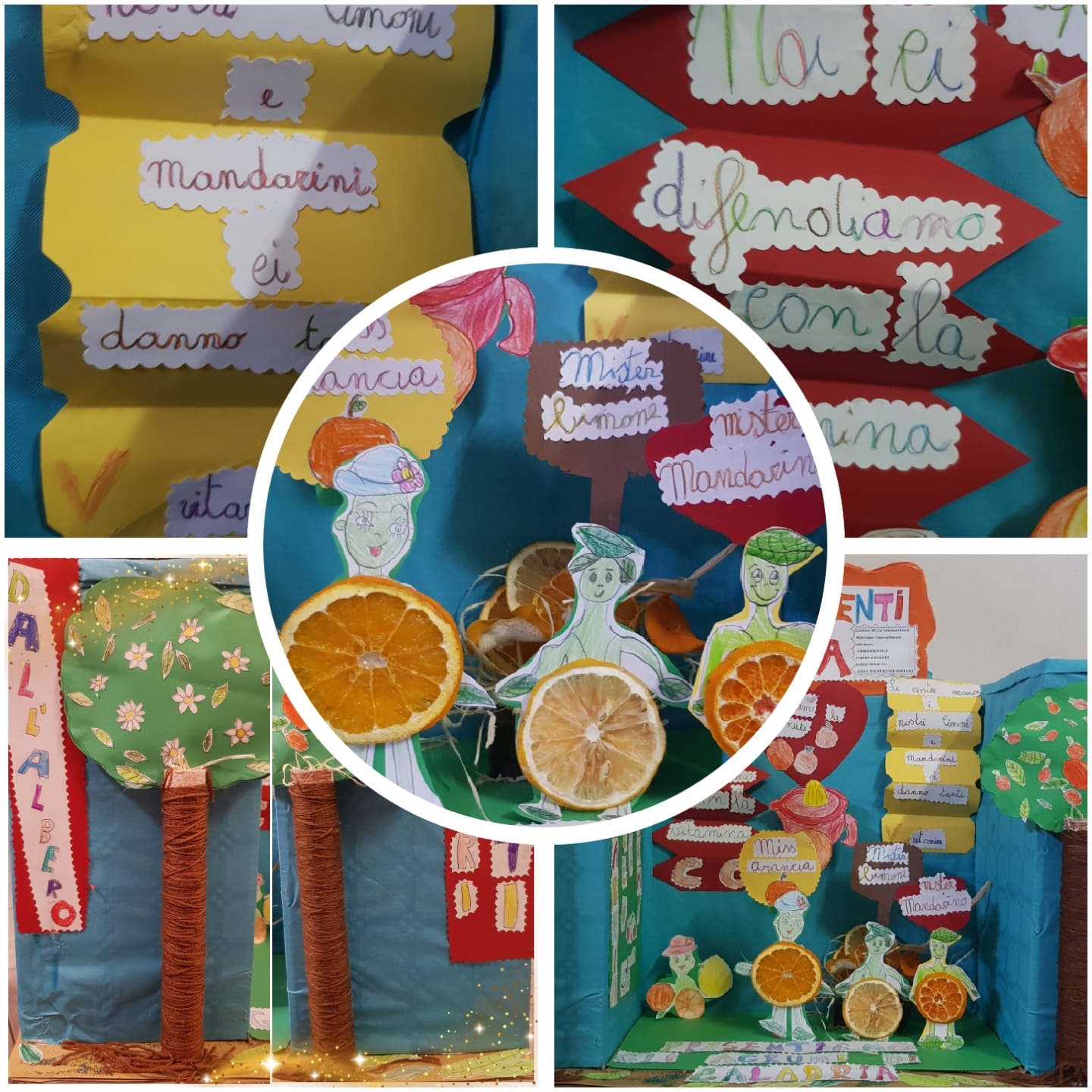 GLI AGRUMI DI CALABRIA